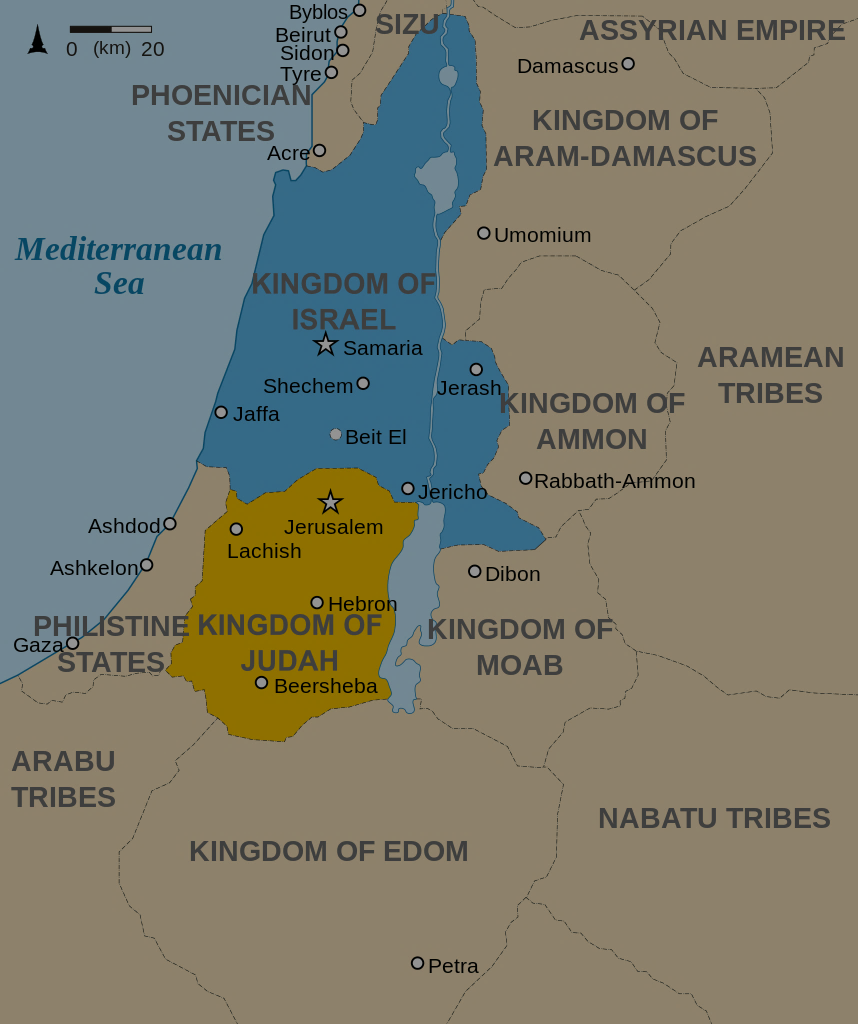 ANCIENT ISRAEL:
 
DIVISION & DIASPORA
Map Credit: Malus Catulus
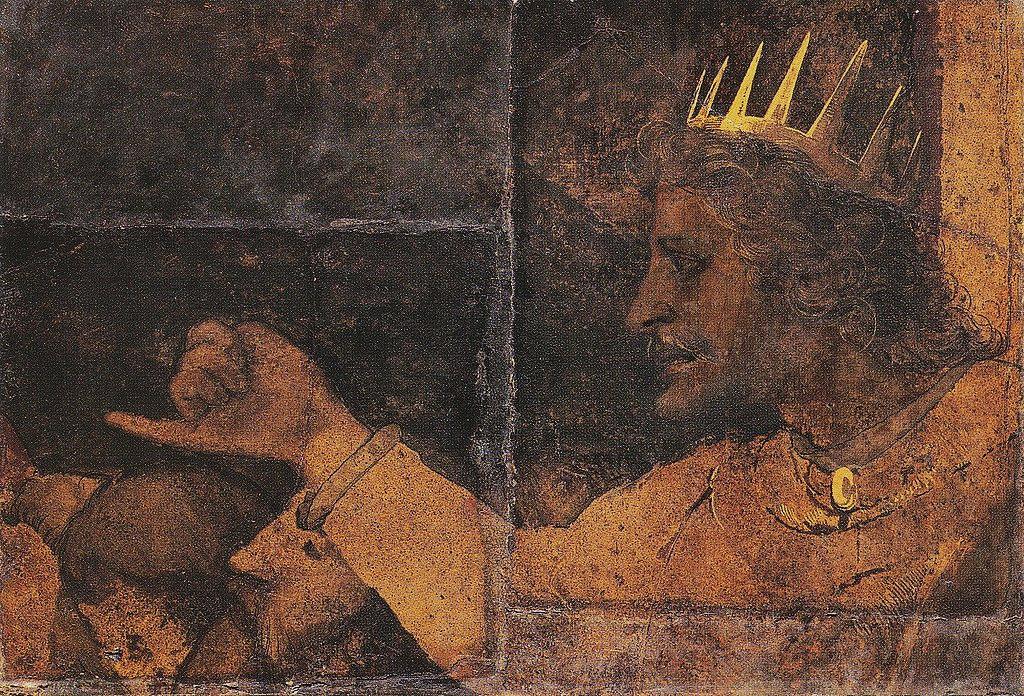 REHOBOAM
King Solomon’s Son
Israelites asked him for relief from high taxes and forced labor.

He refused.
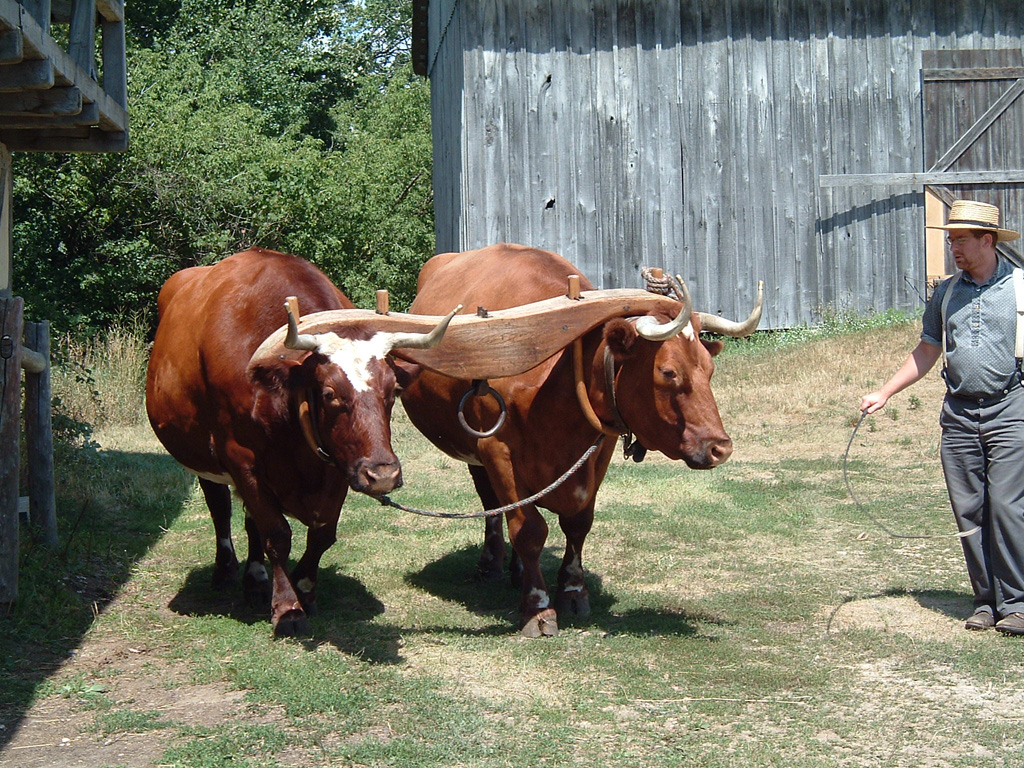 A HEAVY YOKE
Some rights reserved by bcmom
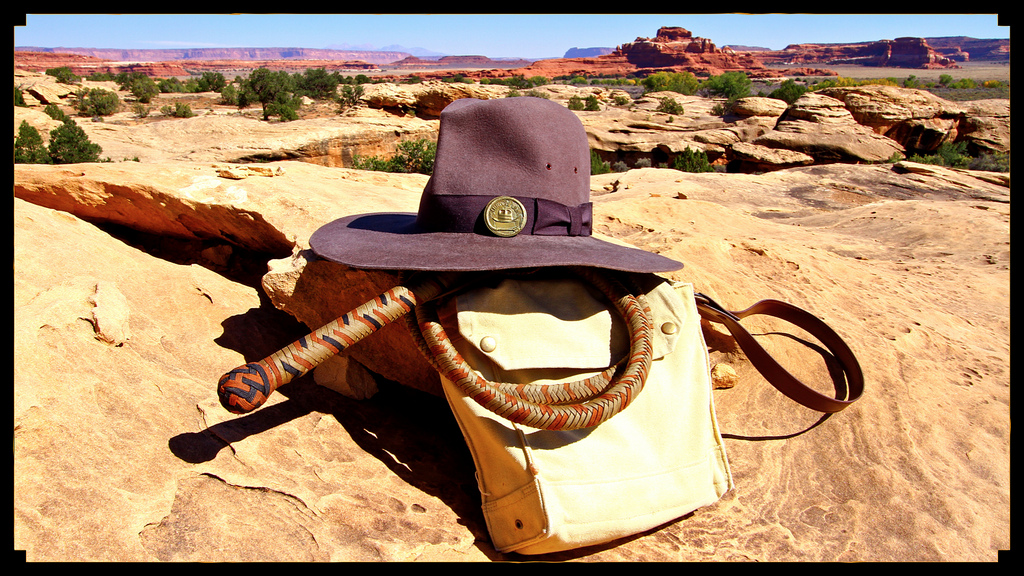 DAD
Some rights reserved by puuikibeach
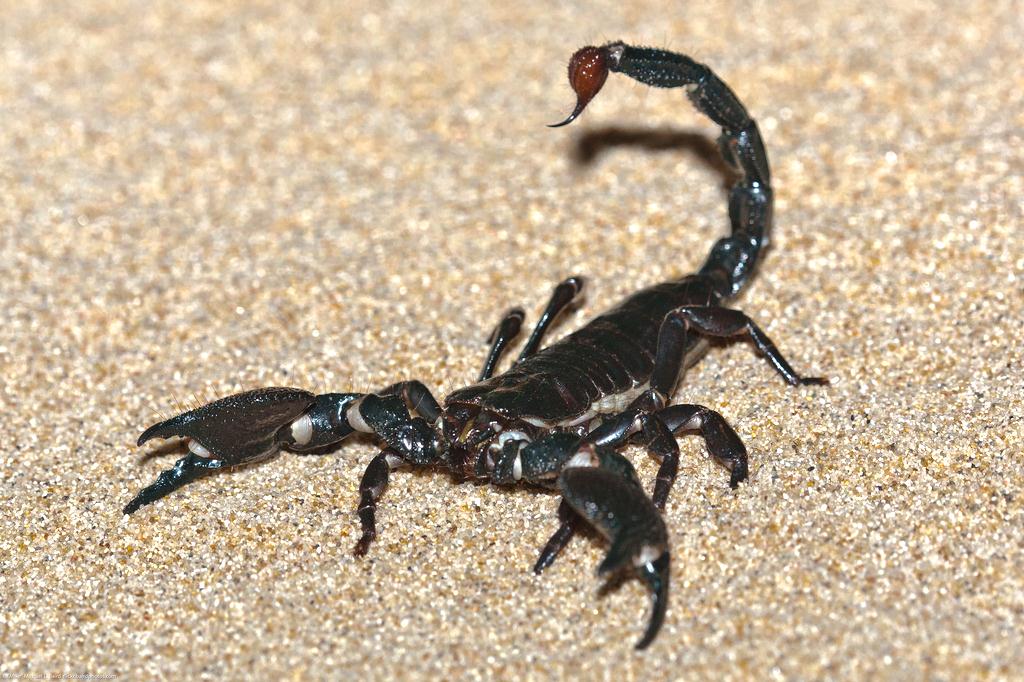 ME
Some rights reserved by mikebaird
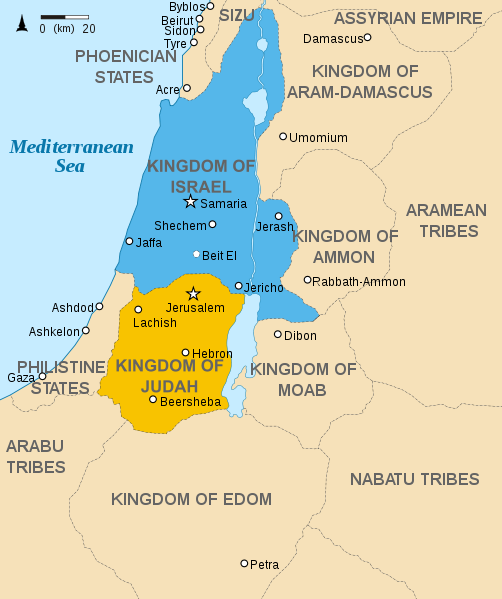 SECESSION


The Northern Tribes of Israel separated from Judah over oppressive taxation and conscription policies.
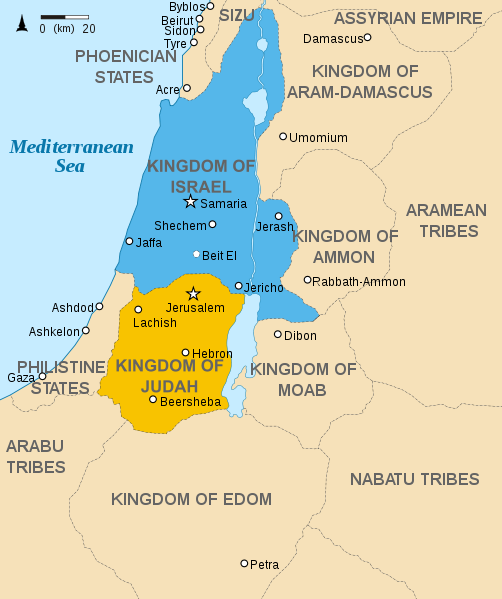 DIVIDED Kingdom
Jeroboam
King of Israel
Israel and Judah went on to exist as independent kingdoms
Rehoboam
King of Judah
DIVIDED KINGDOM
Starting c. 930 B.C.
North
South
Several Dynasties
Davidic Line
Assyrians
c. 722 B.C.
Babylonians
c. 587 B.C.
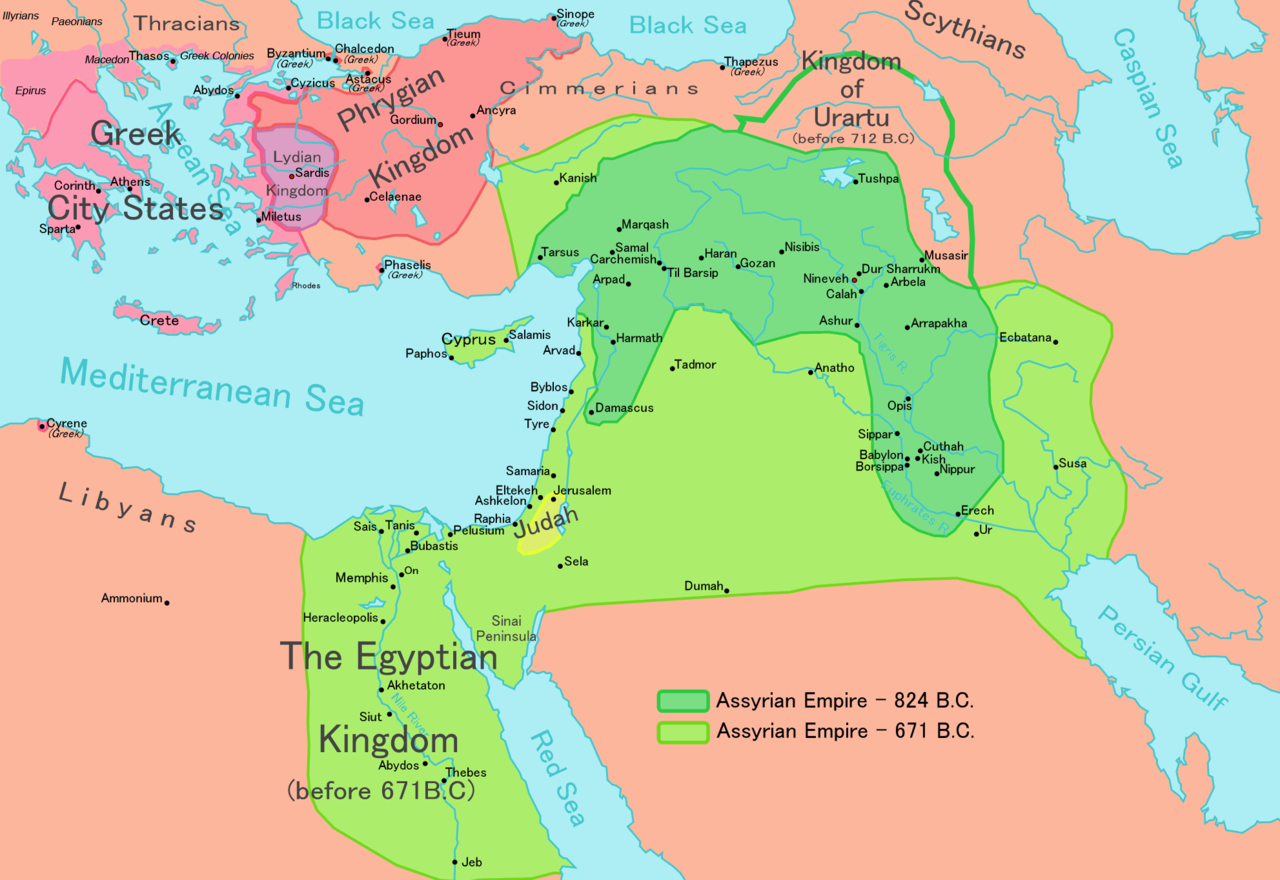 Assyrian Empire
CONQUERED ISRAEL
(Northern Kingdom)
Public Domain Map
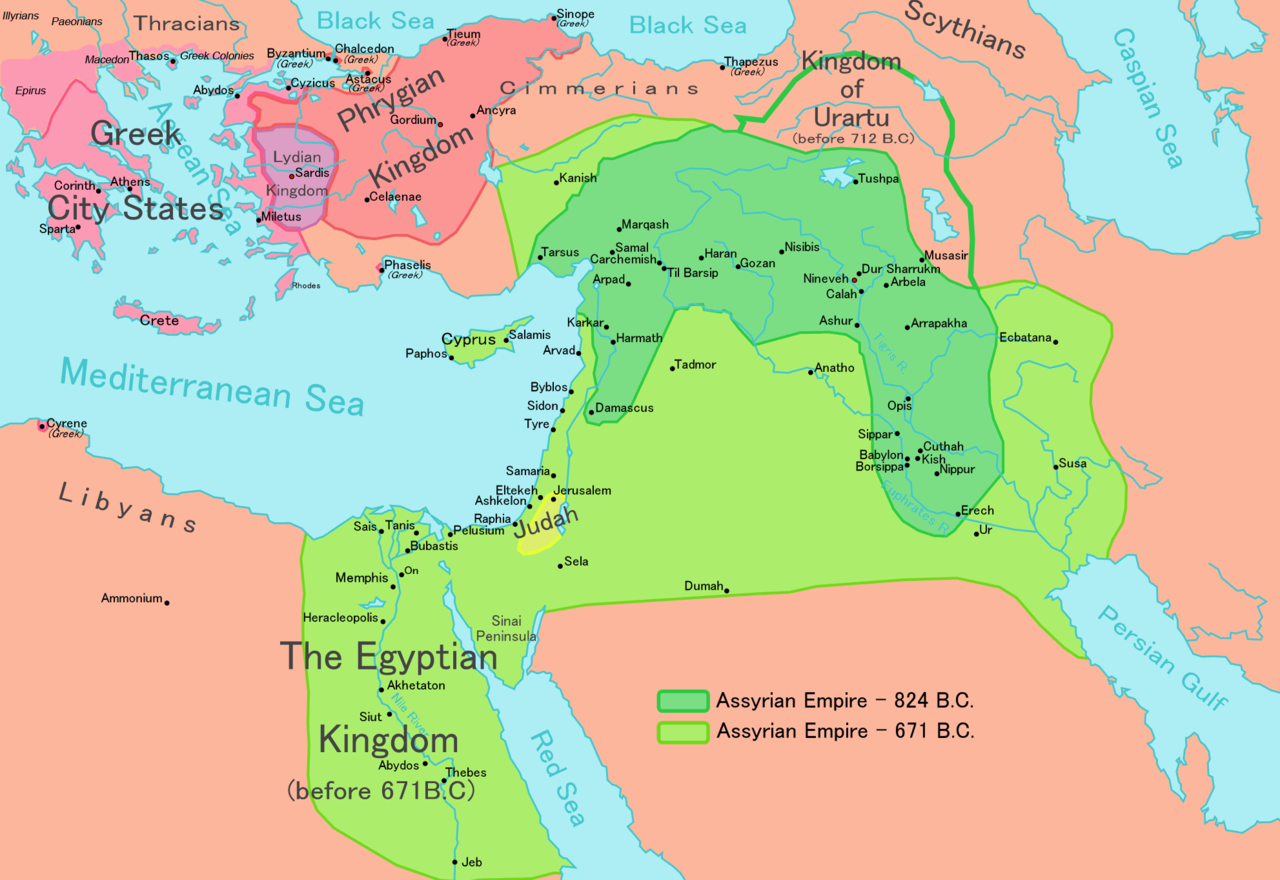 Assyrian Empire
Judah:
Vassal State Paid Tribute
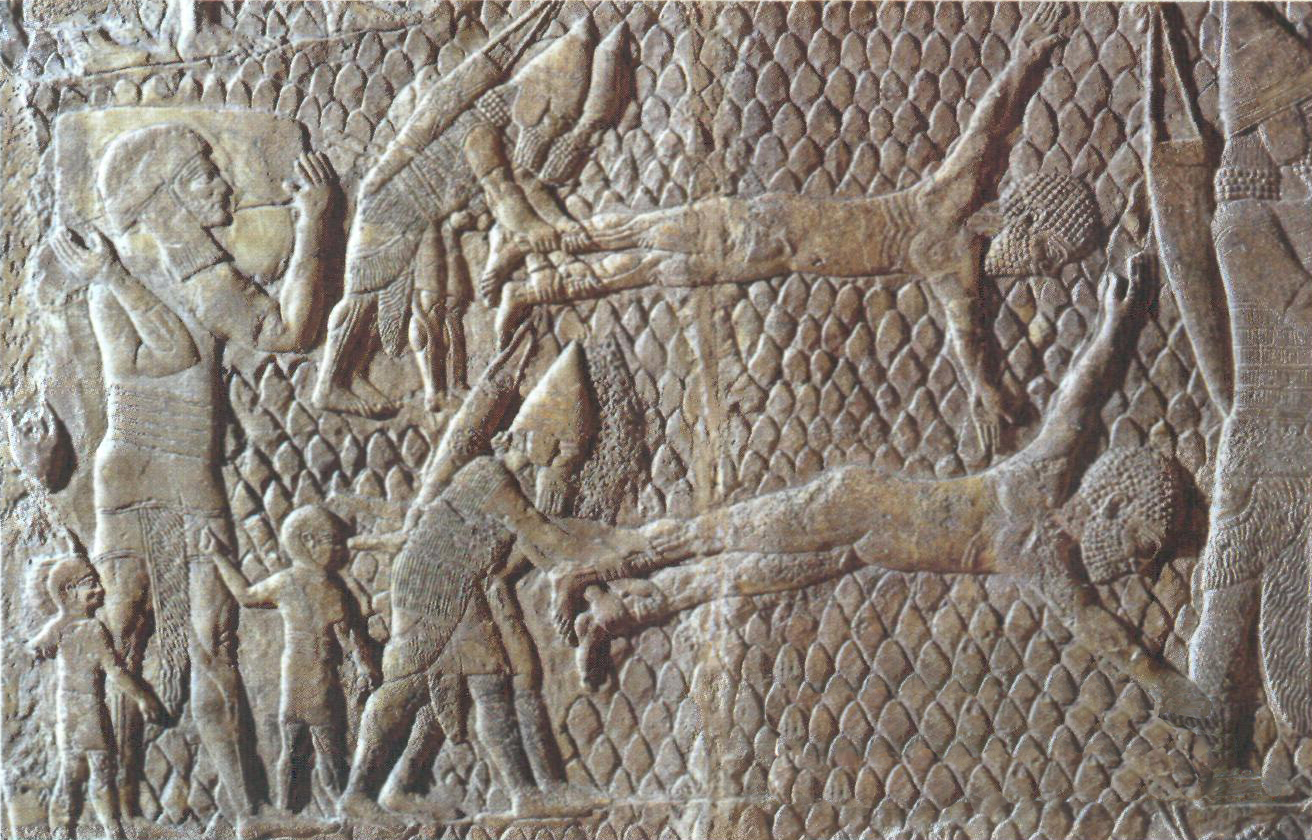 OPPRESSORS
Assyrians depicted flailing prisoners.
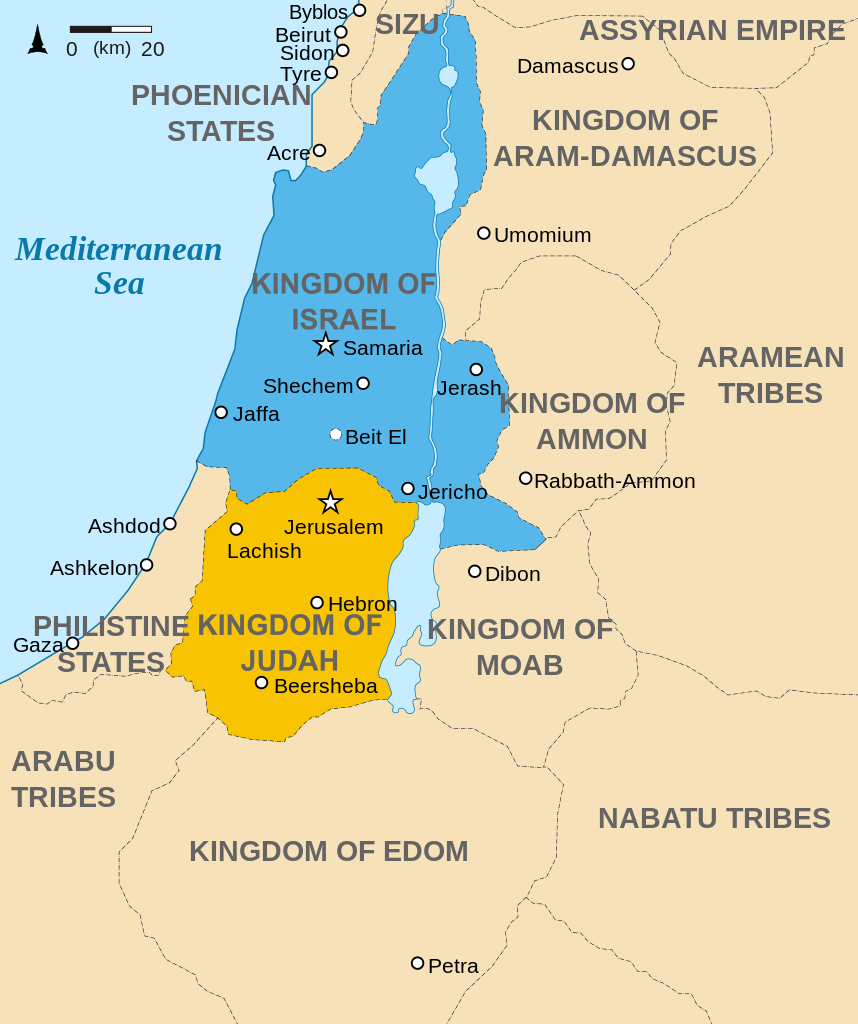 “Lost” Tribes
?
The Northern tribes were so thoroughly scattered by the Assyrians that no one knows for sure what became of them.
Map Credit (Ancient Israel): Malus Catulus
Jews
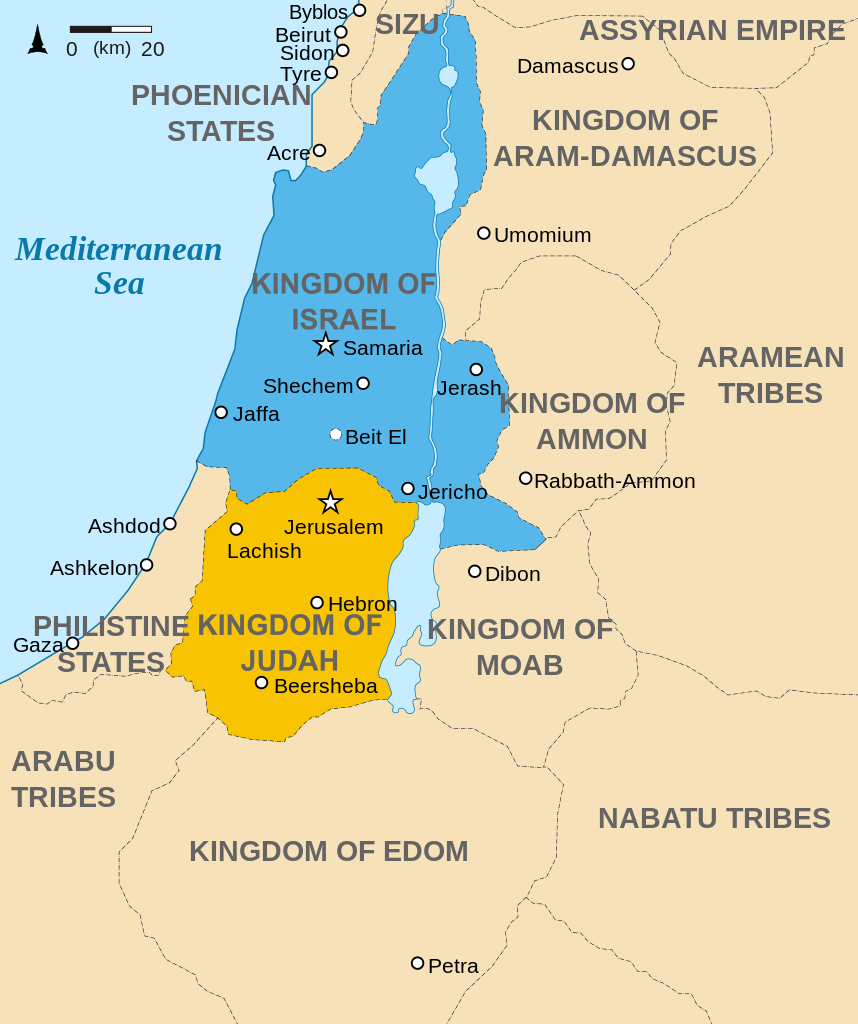 Judeans
“Jew” comes from the word “Judean,” describing someone specifically from the Tribe of Judah.
Map Credit (Ancient Israel): Malus Catulus
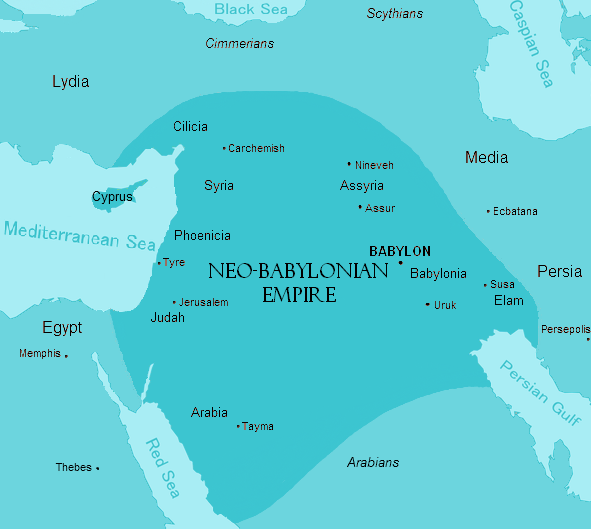 Babylonian Empire
Public Domain Map
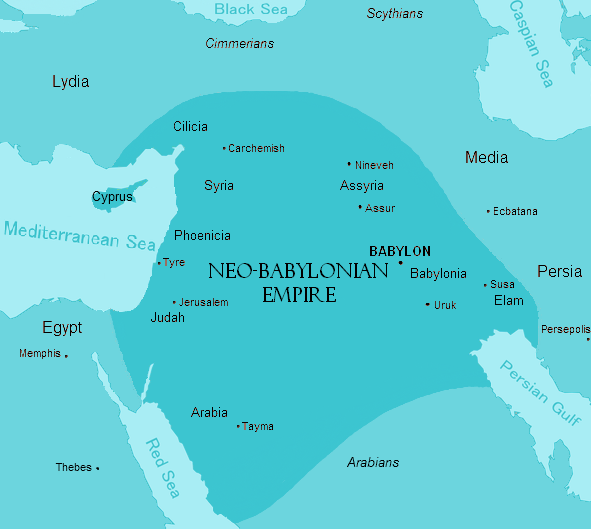 DIASPORA
Scattering / Dispersion
Conquerors dispersed conquered peoples in order to prevent rebellions.
Public Domain Map
PERSIAN EMPIRE
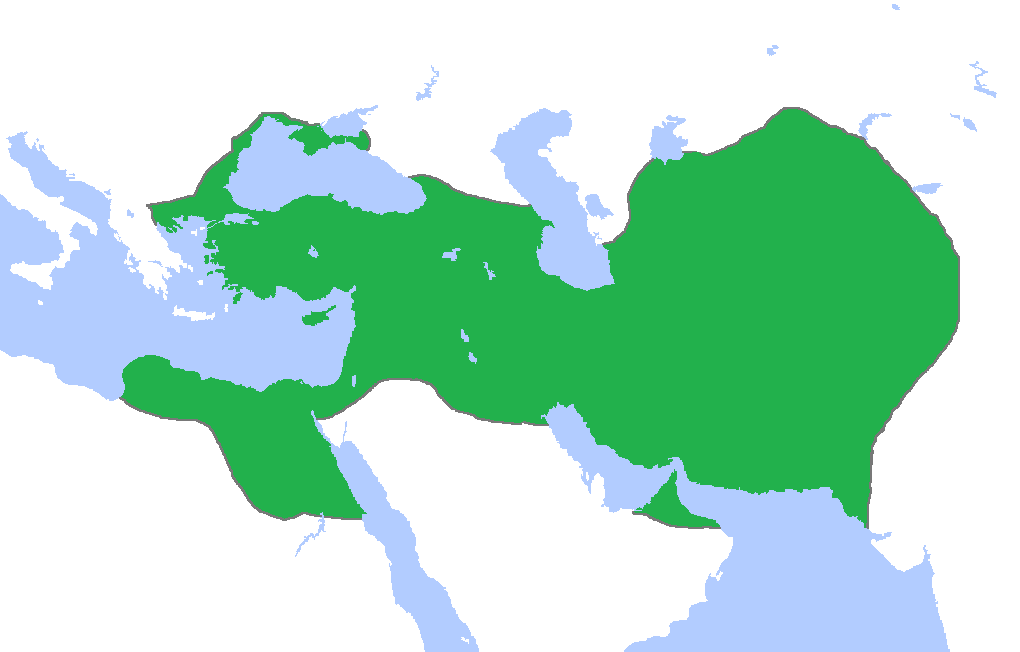 The Persians conquered the Babylonians in 539 B.C. (less than 50 years after the Babylonians conquered Judah).
Map Credit: HistoryofIran
Cyrus the Great
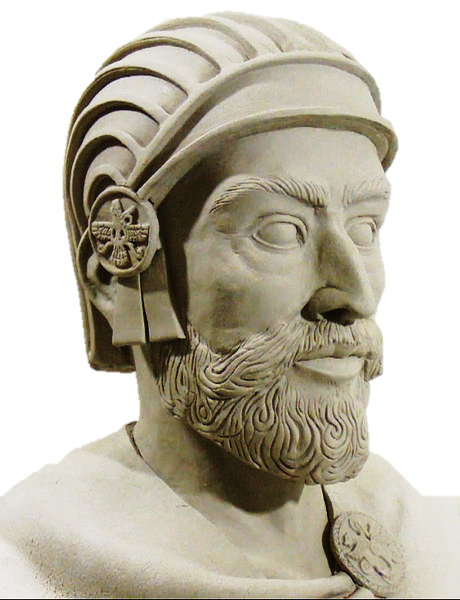 King of Persia
Cyrus allowed the Jews to return to Jerusalem and rebuild their temple.
The Second Temple
516 B.C. – 70 A.D.
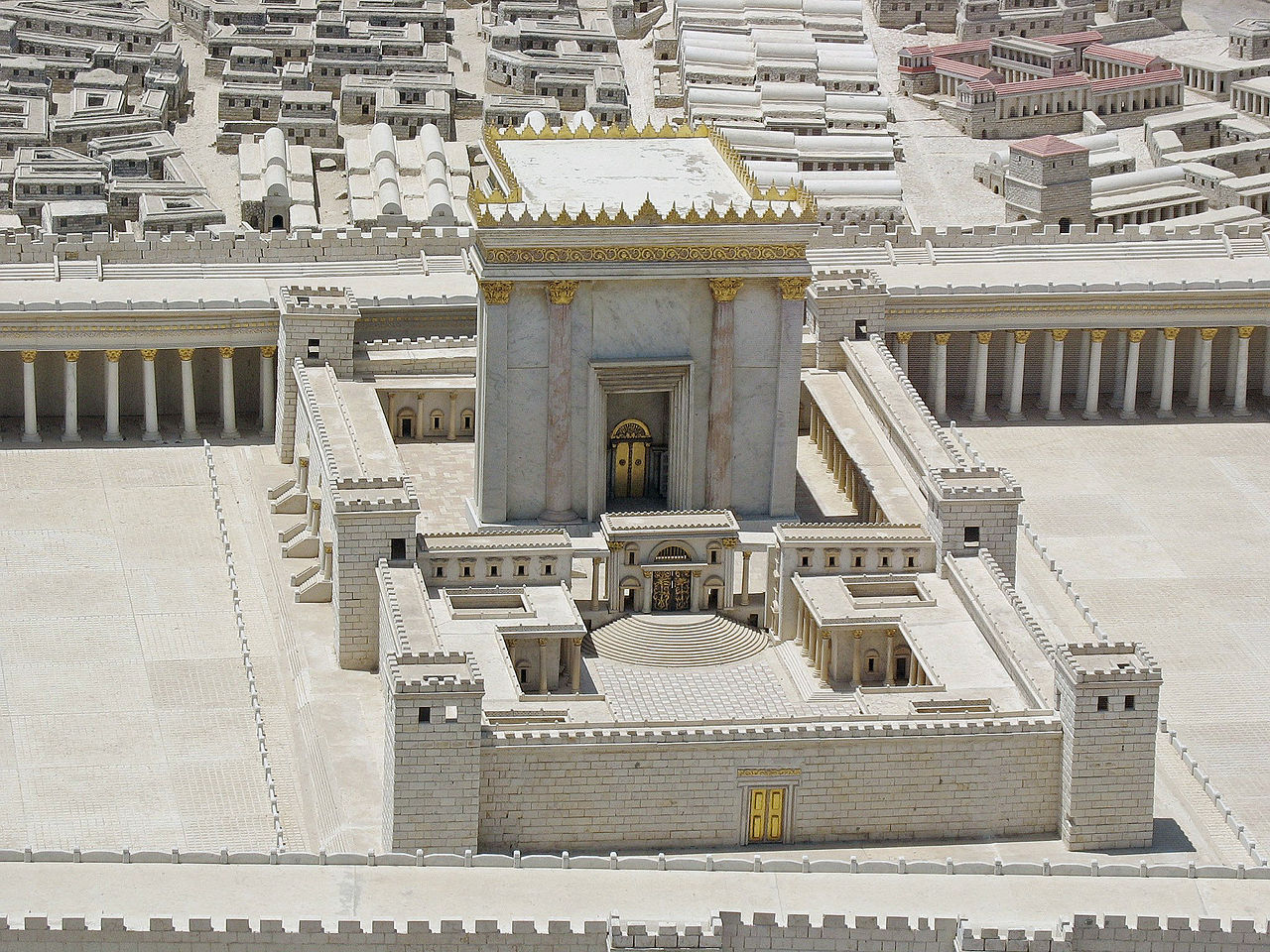 The Second Temple was the center of Jewish worship until the Romans destroyed it after a Jewish revolt.
Photo of a model of the Second Temple by Ariely
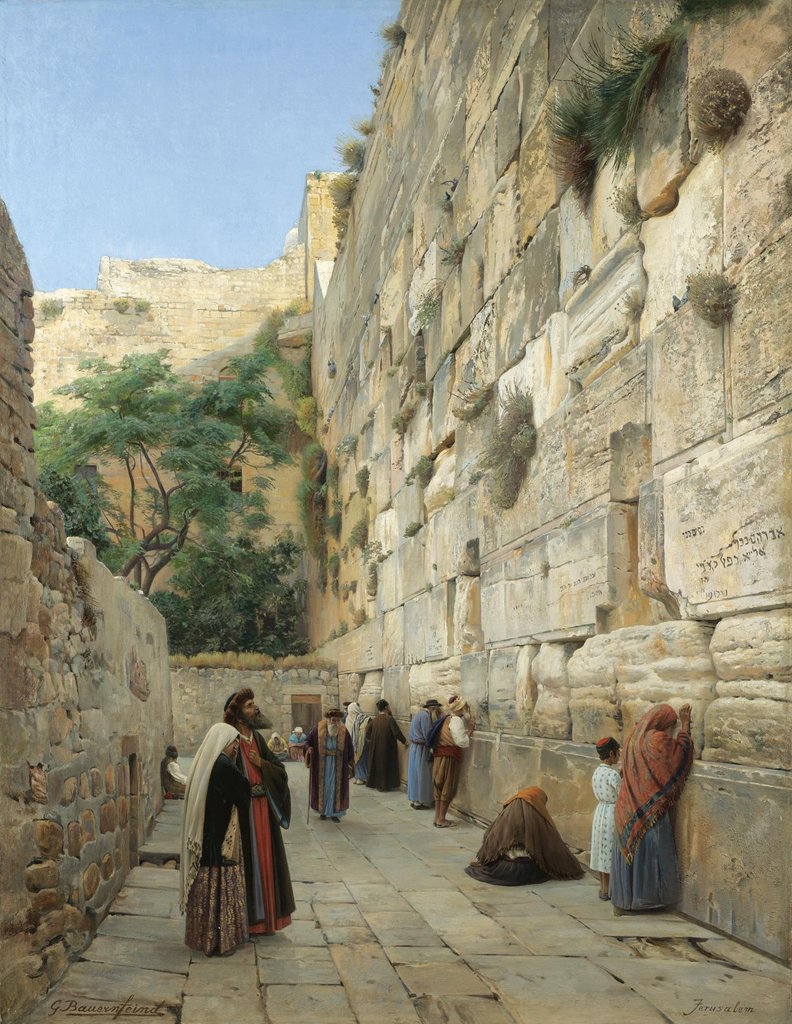 Western (“Wailing”) Wall
The Second Temple’s Western Wall is still a Jewish Holy site.
Gustav Bauernfeind, Wailing Wall (19th Century)
The Restoration of Israel
MESSIAH
“The Anointed One”
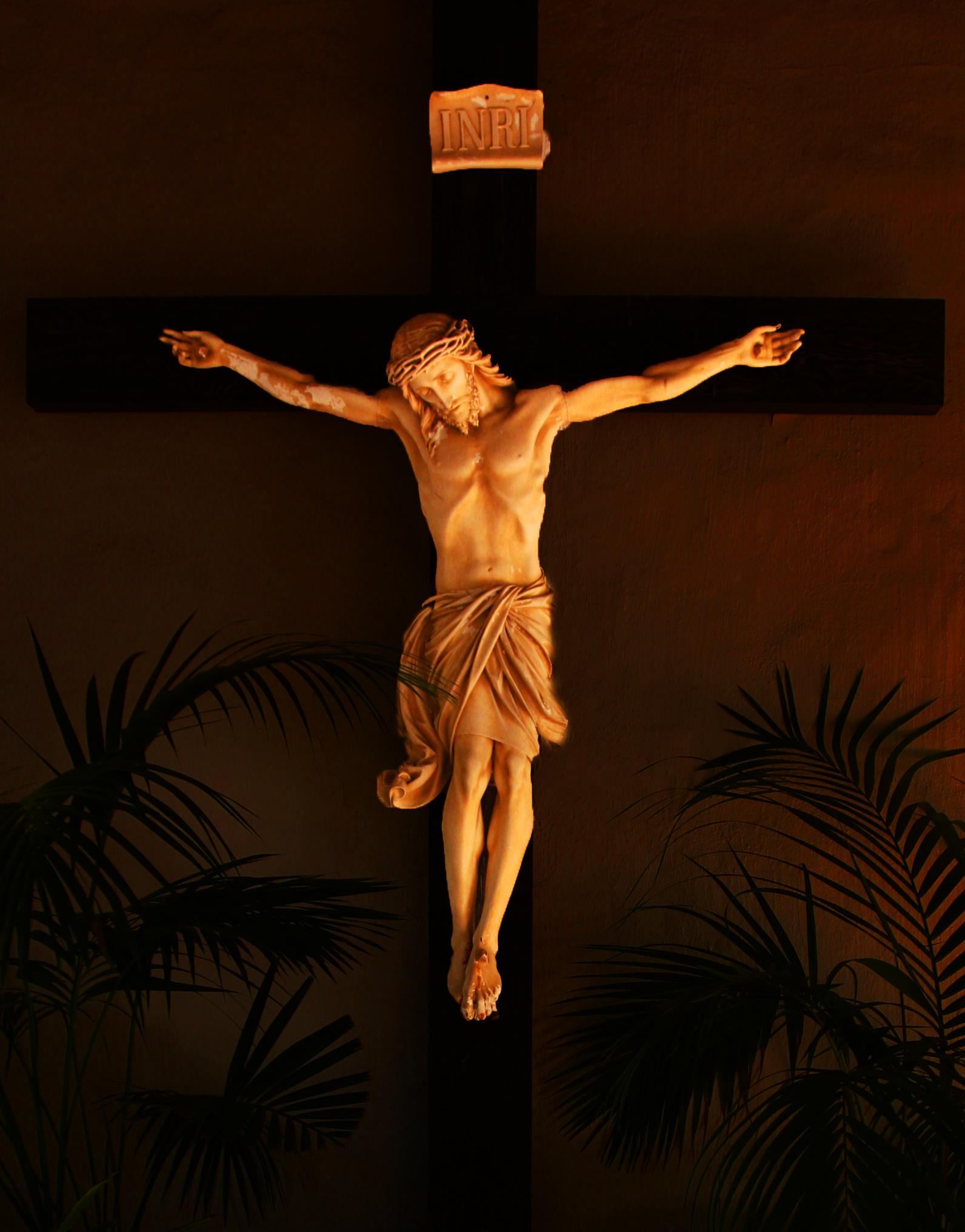 Iēsus Nazarēnus, Rēx Iūdaeōrum
Photo by Rennett Stowe
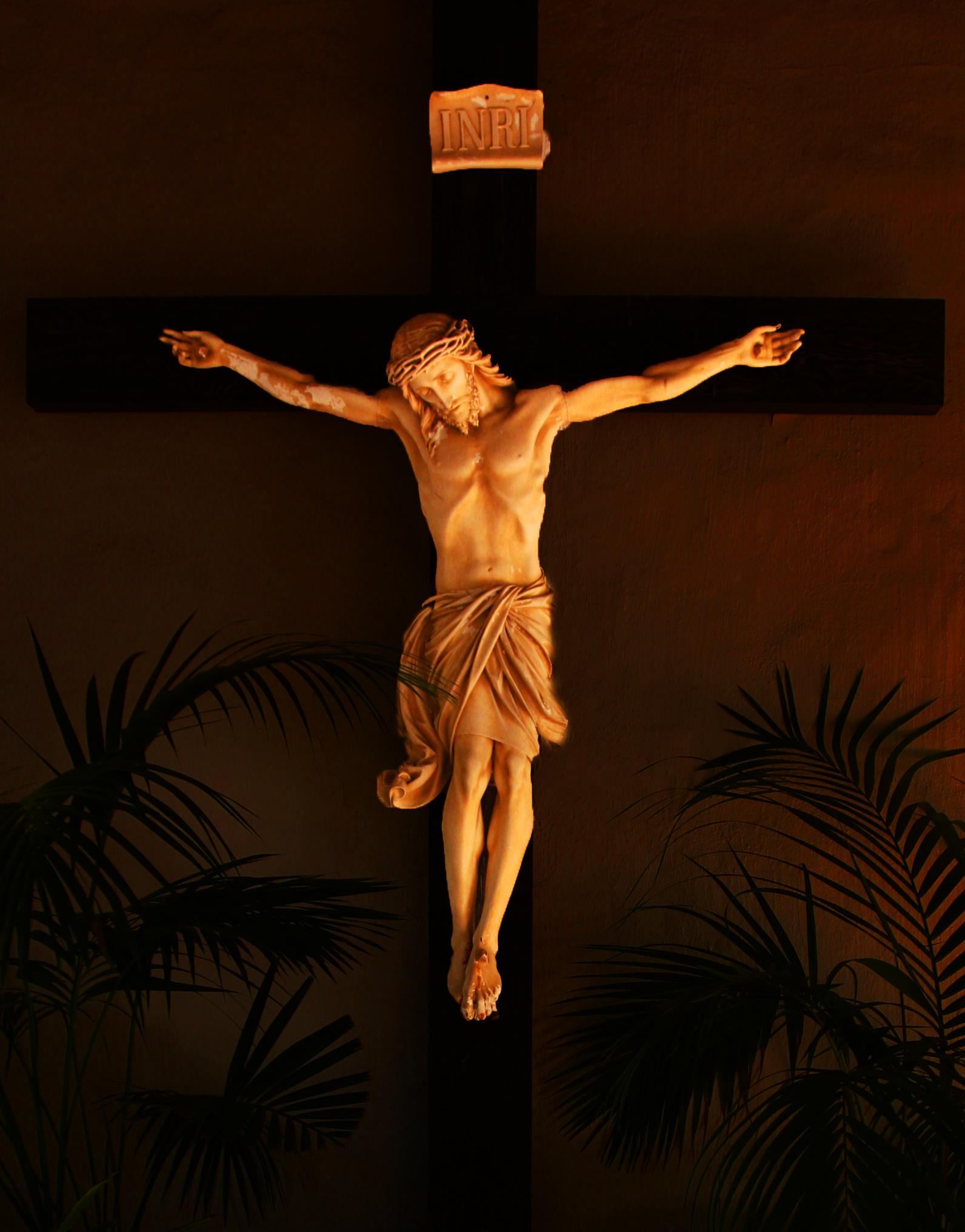 Jesus of NazarethKing of the Jews
Photo by Rennett Stowe
The Restoration of Israel
The hopes of the Zionists were realized with the founding of Israel in  1948.
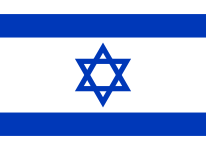 ISRAELI-PALESTINIAN CONFLICT
Modern Day
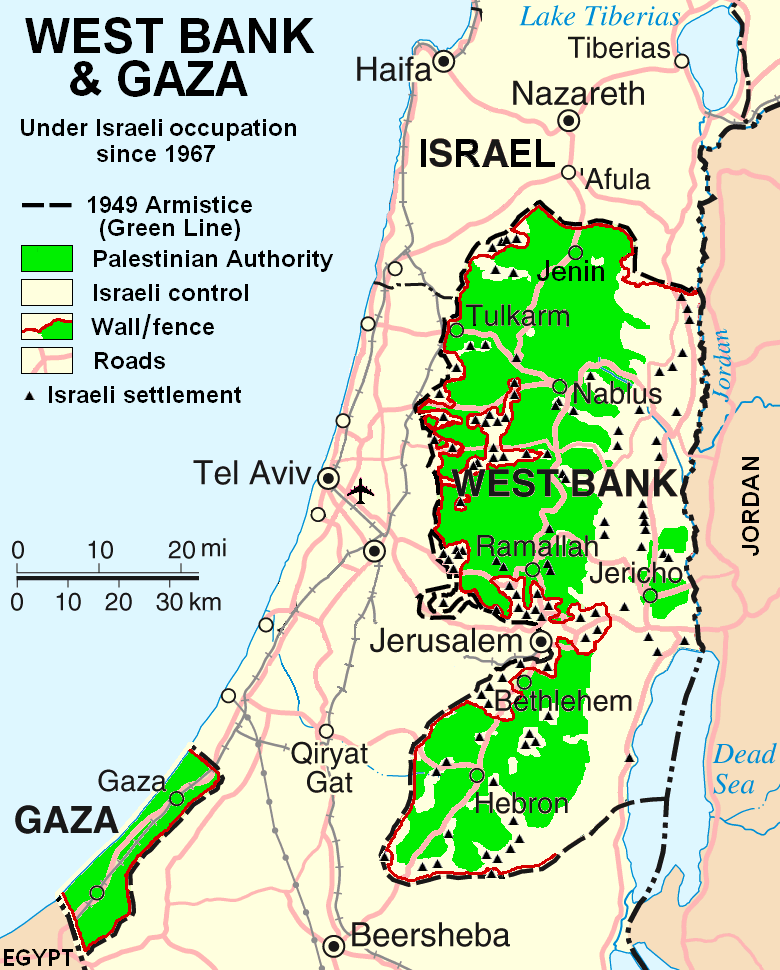 “Palestinian” is a Latin variant of the ancient Hebrew word, “Philistine.”
Public Domain Map
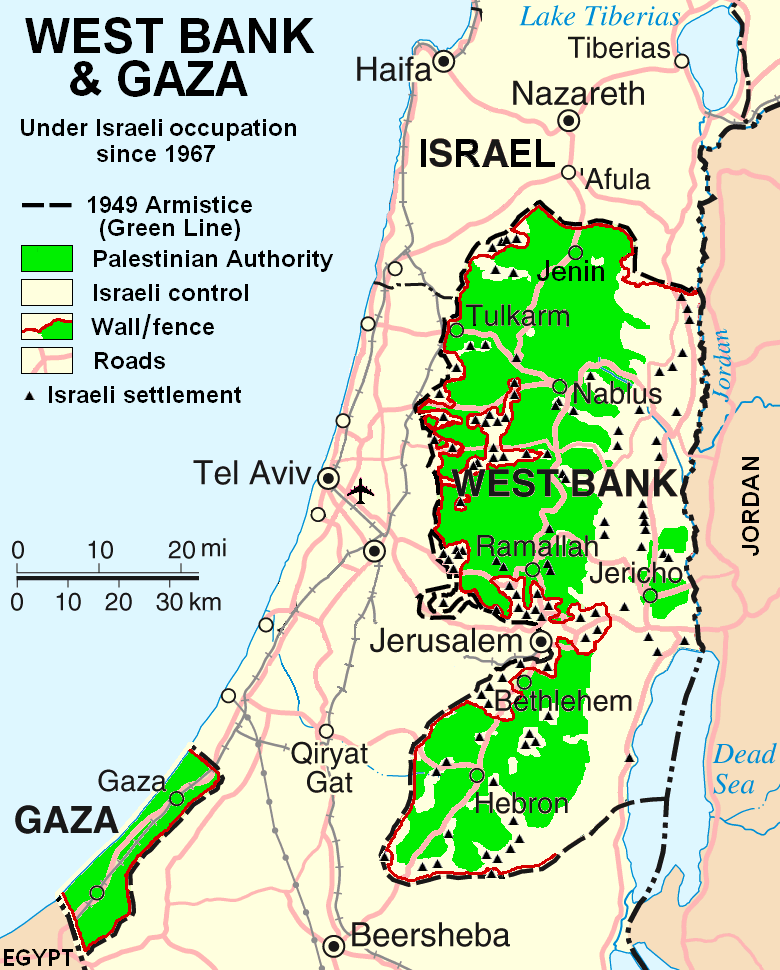 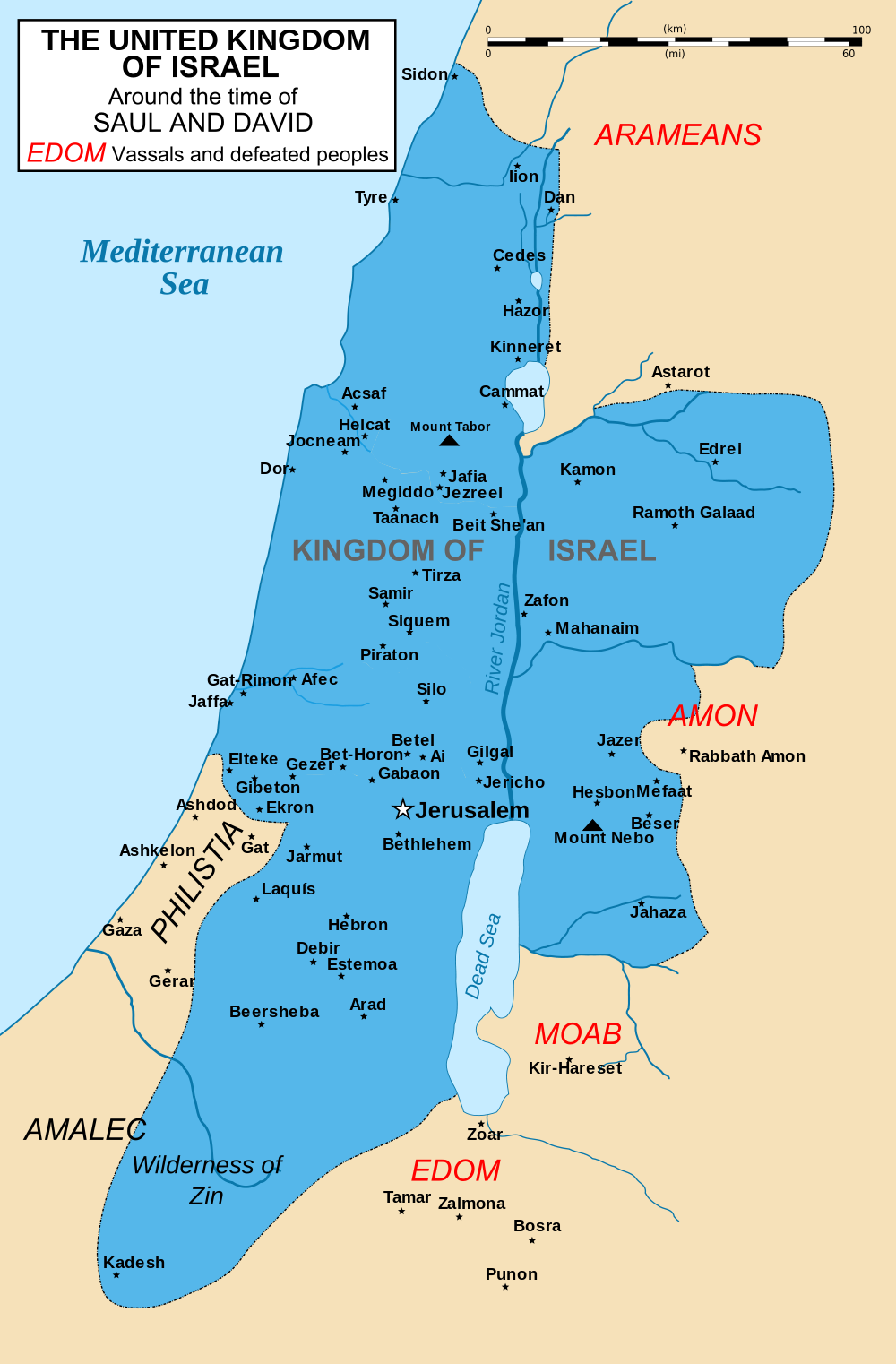 Ancient Philistia = Modern-Day Gaza Strip
Map Credit (Ancient Israel): Malus Catulus
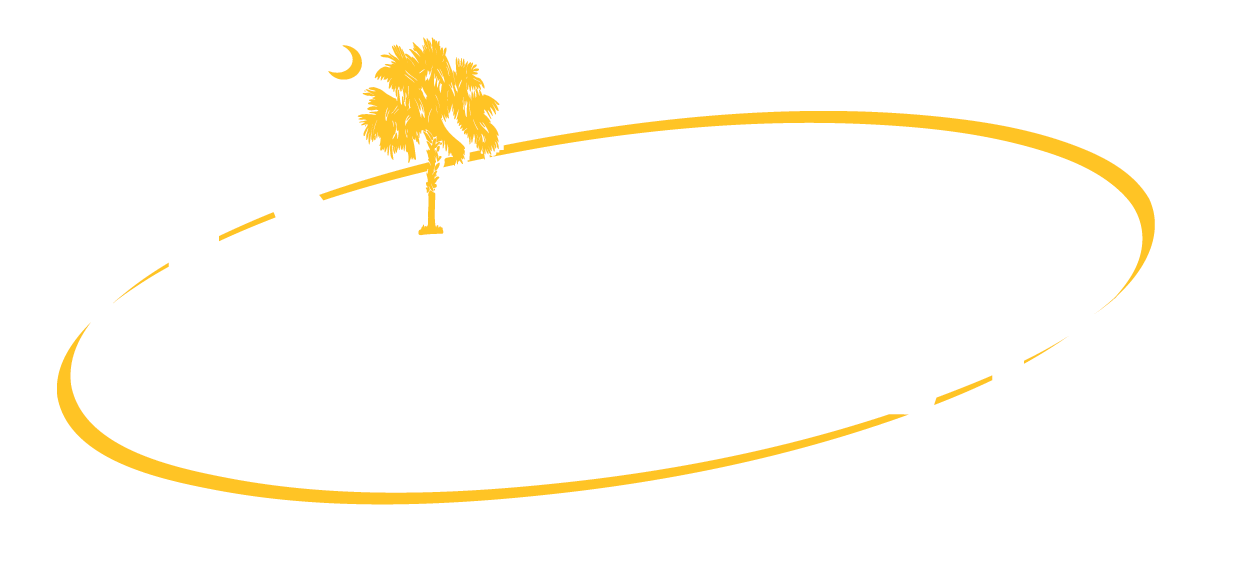 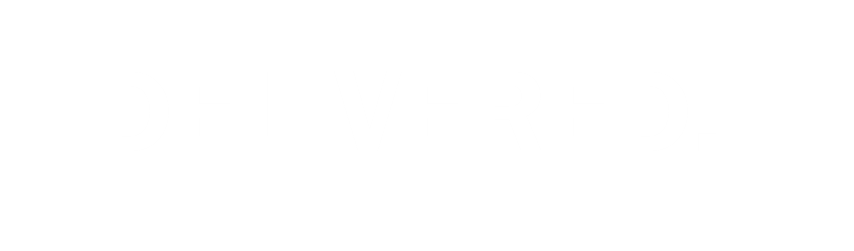 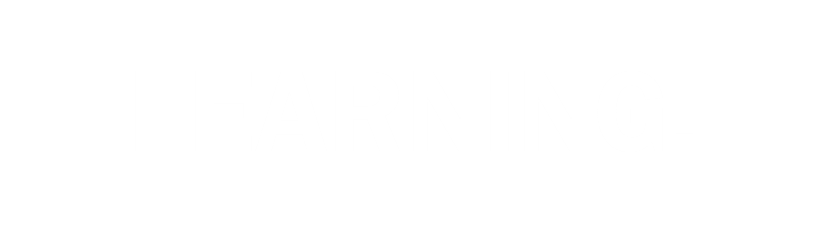 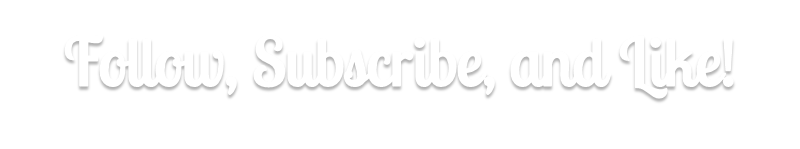 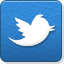 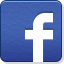 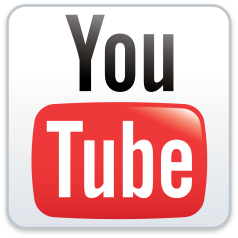